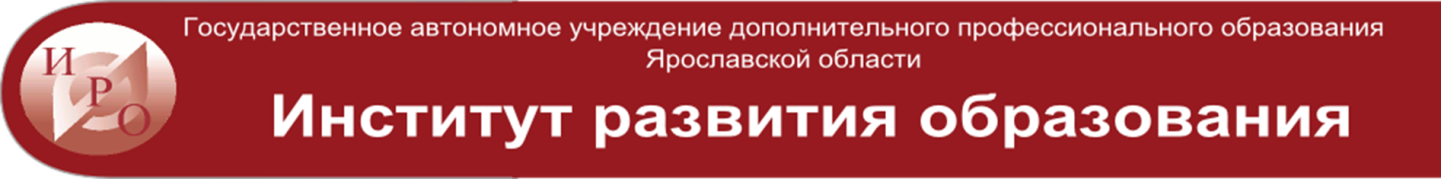 Выявление в образовательных организациях Ярославской области лиц, подпавших под влияние идеологии терроризма и экстремизма
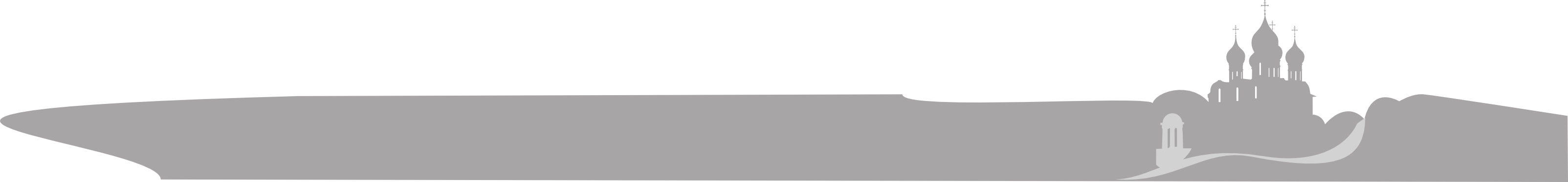 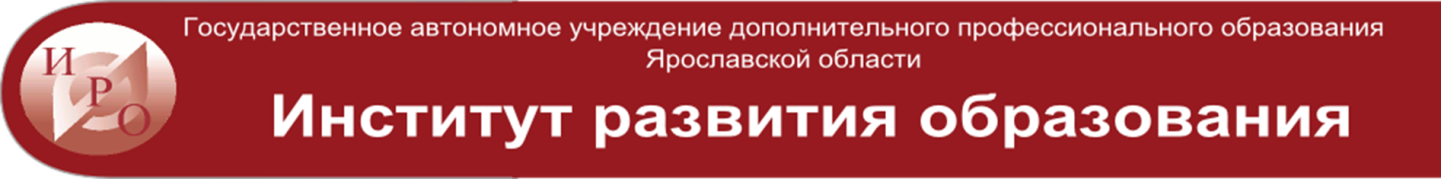 Выявление в образовательных организациях Ярославской области лиц, подпавших под влияние идеологии терроризма и экстремизма
Проект 2018-2020 гг.
«Профилактика распространения идеологии экстремизма и терроризма в образовательной сфере Ярославской области»
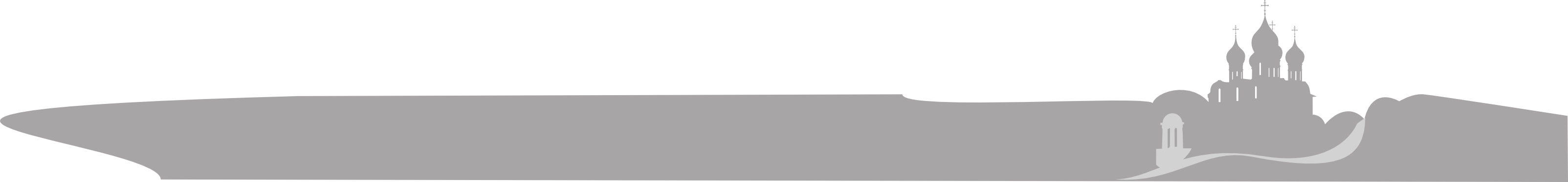 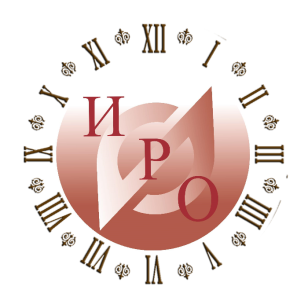 «Профилактика распространения идеологии экстремизма и терроризма в образовательной сфере Ярославской области»
Паспорт проекта
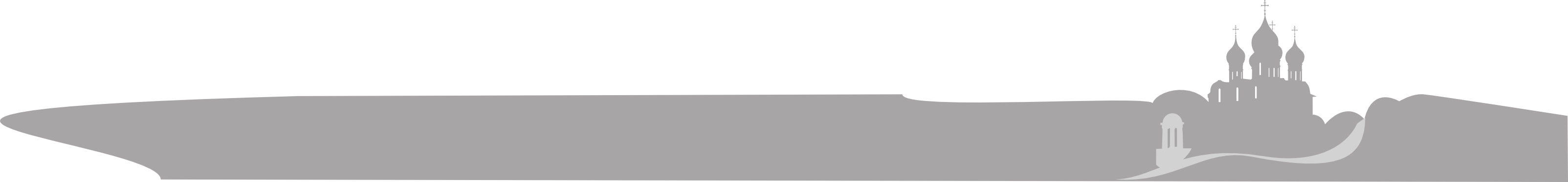 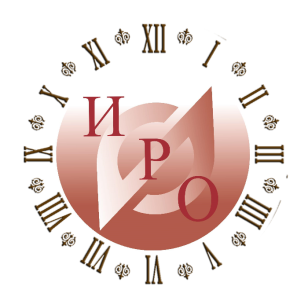 Выявление в образовательных организациях обучающихся, попавших под воздействие идеологии терроризма и религиозного экстремизма, и организация адресной работы с указанной категорией лиц: методические рекомендации / сост.: О. В. Иерусалимцева, С. В. Морозова; под общ. редакцией А. П. Щербака. — Ярославль: ГАУ ДПО ЯО ИРО, 2018. — 24 с. Методические рекомендации позволяют изучить нормативно-правовые основания для определения понятий терроризма и религиозного экстремизма, характерные признаки обучающихся, попавших под воздействие идеологии терроризма и религиозного экстремизма, а также методы организации адресной работы с такими обучающимися. Рекомендации адресованы администрации и педагогам образовательных организаций Ярославской области.
http://www.iro.yar.ru/fileadmin/iro/k_fk_bzh/2018/MR-Terrorizm-ehkstremizm.pdf
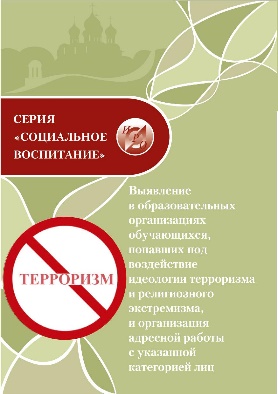 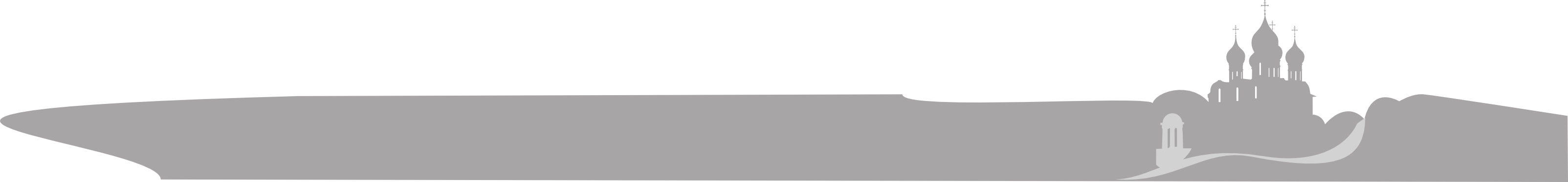 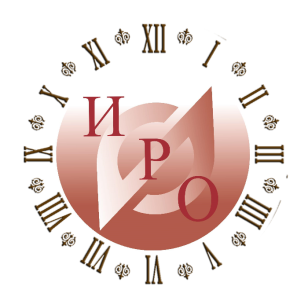 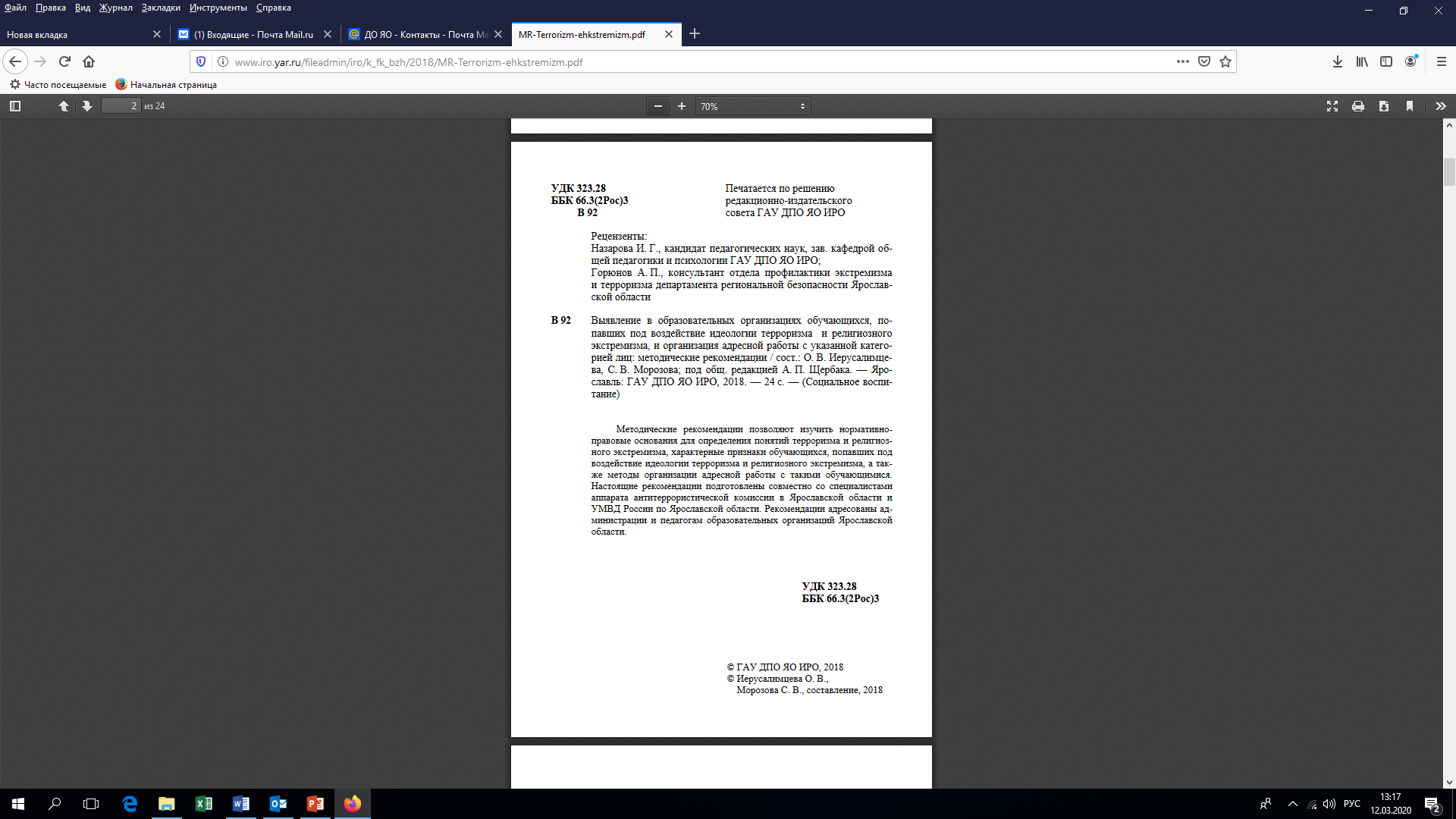 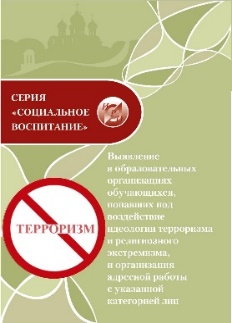 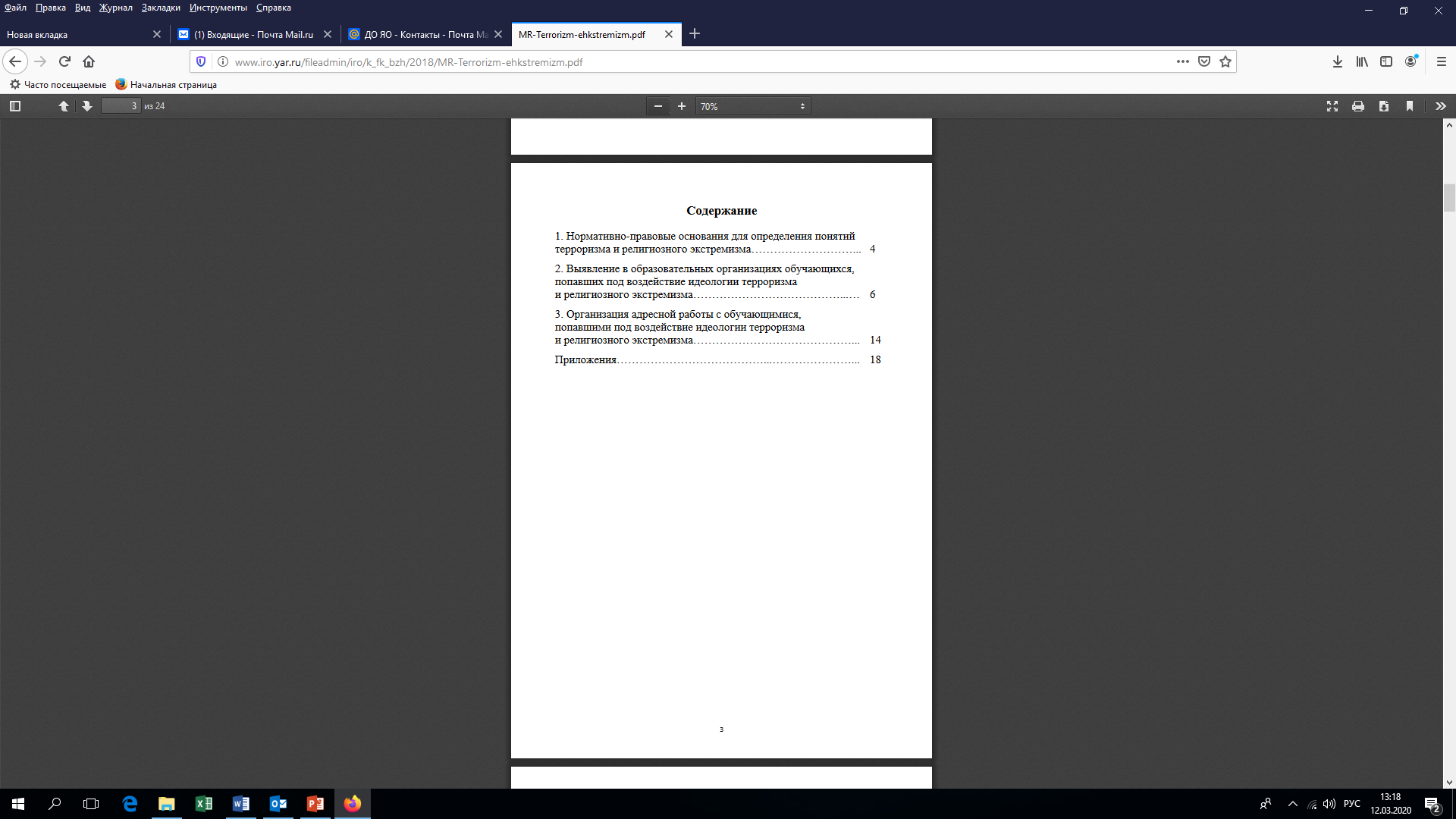 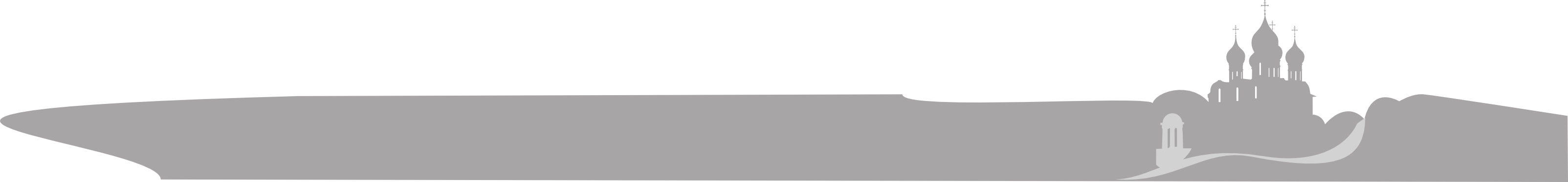 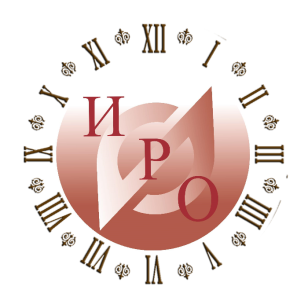 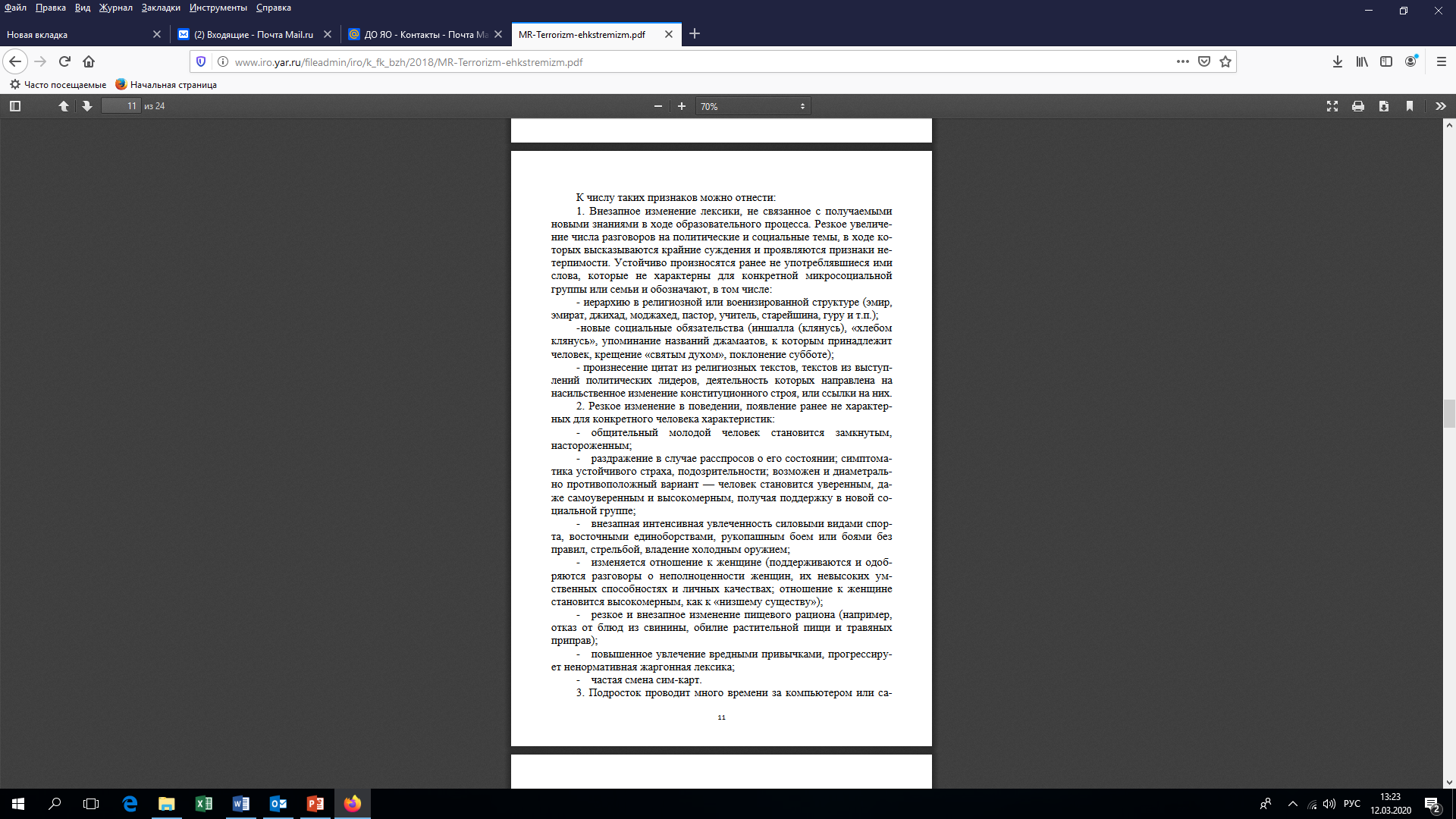 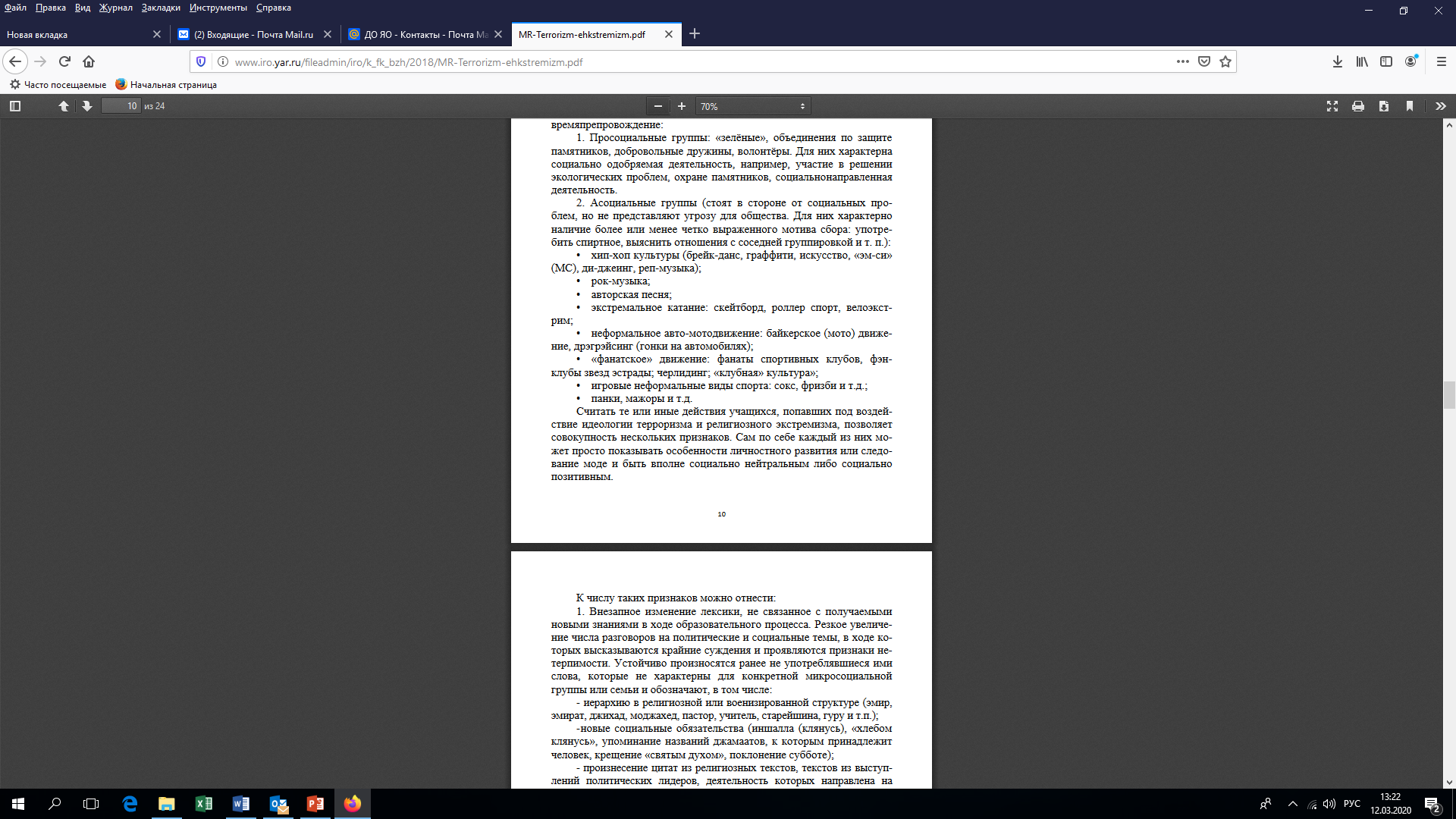 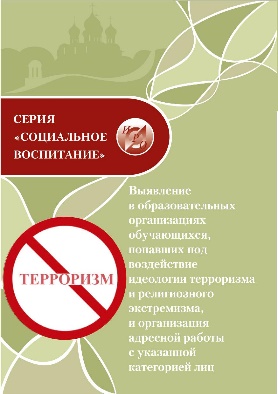 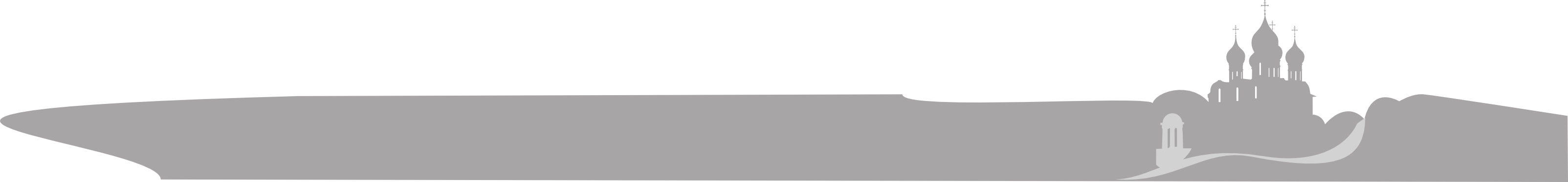 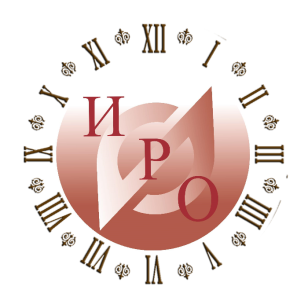 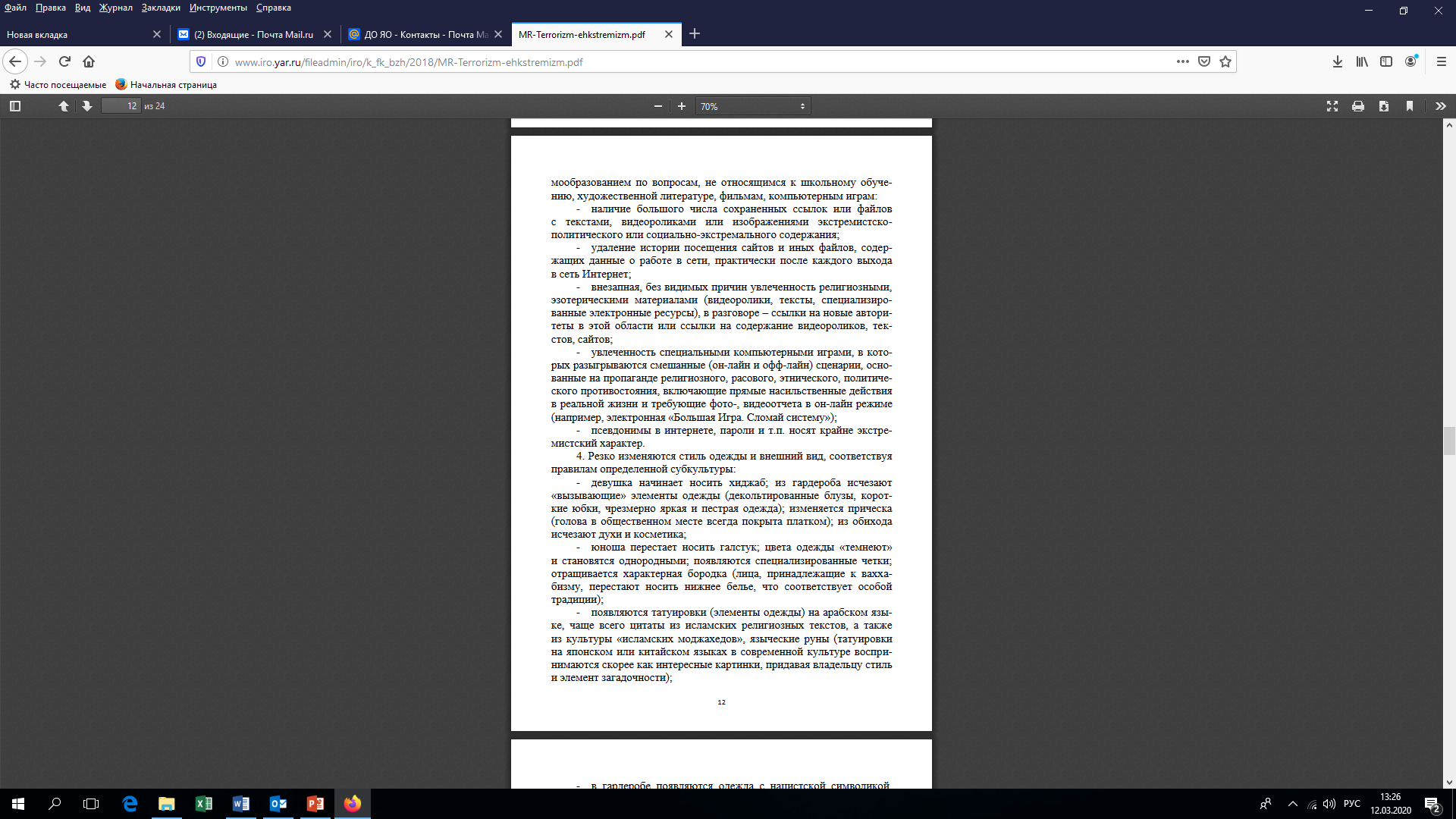 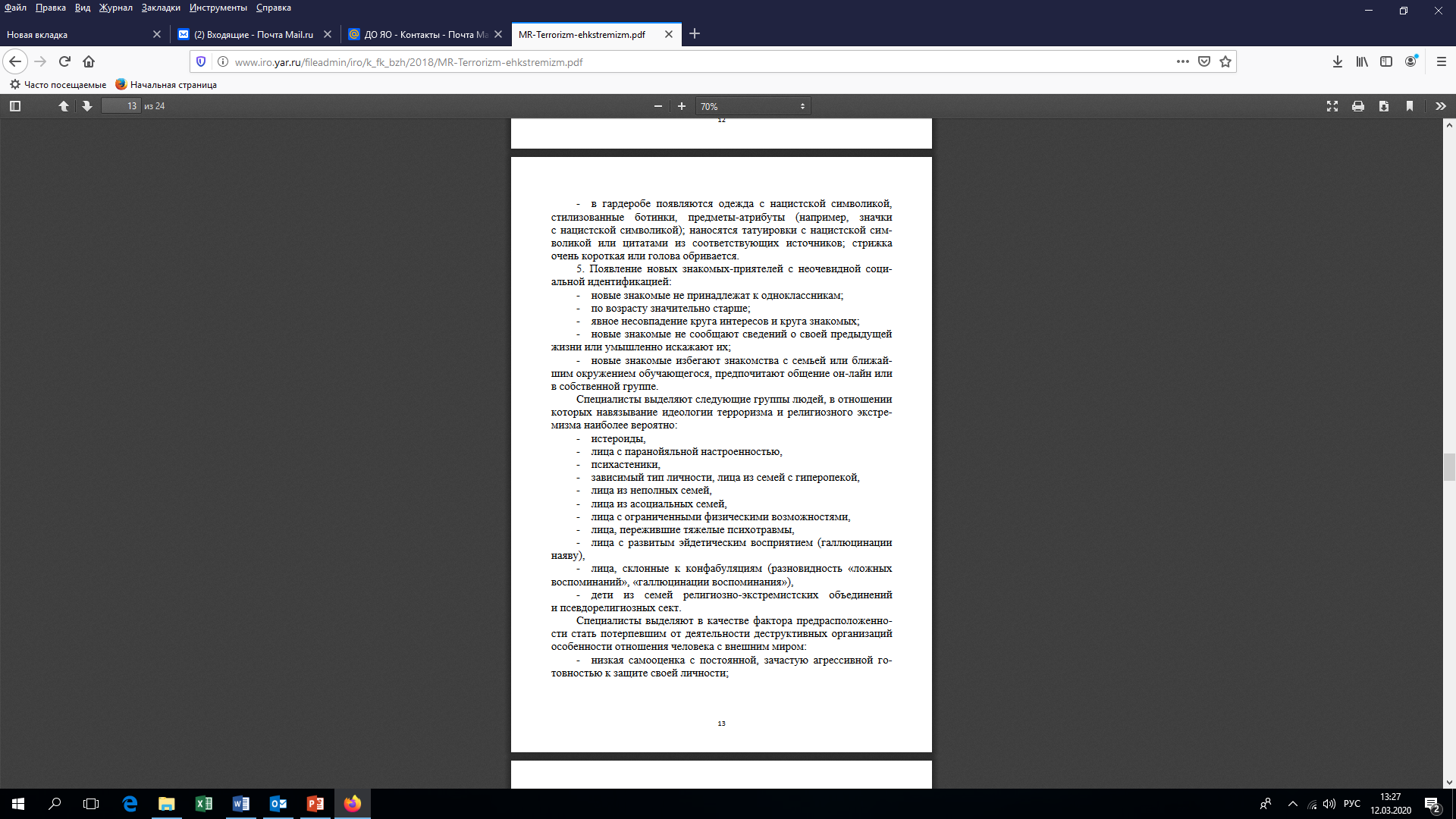 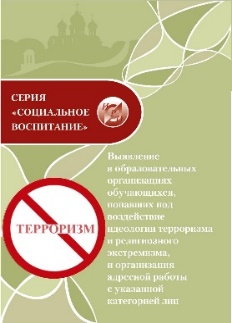 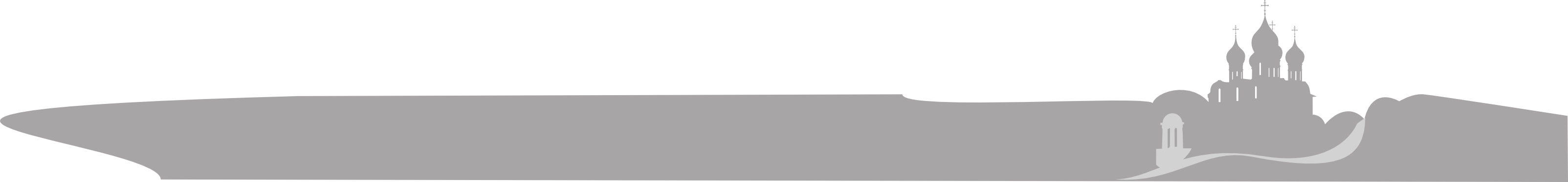 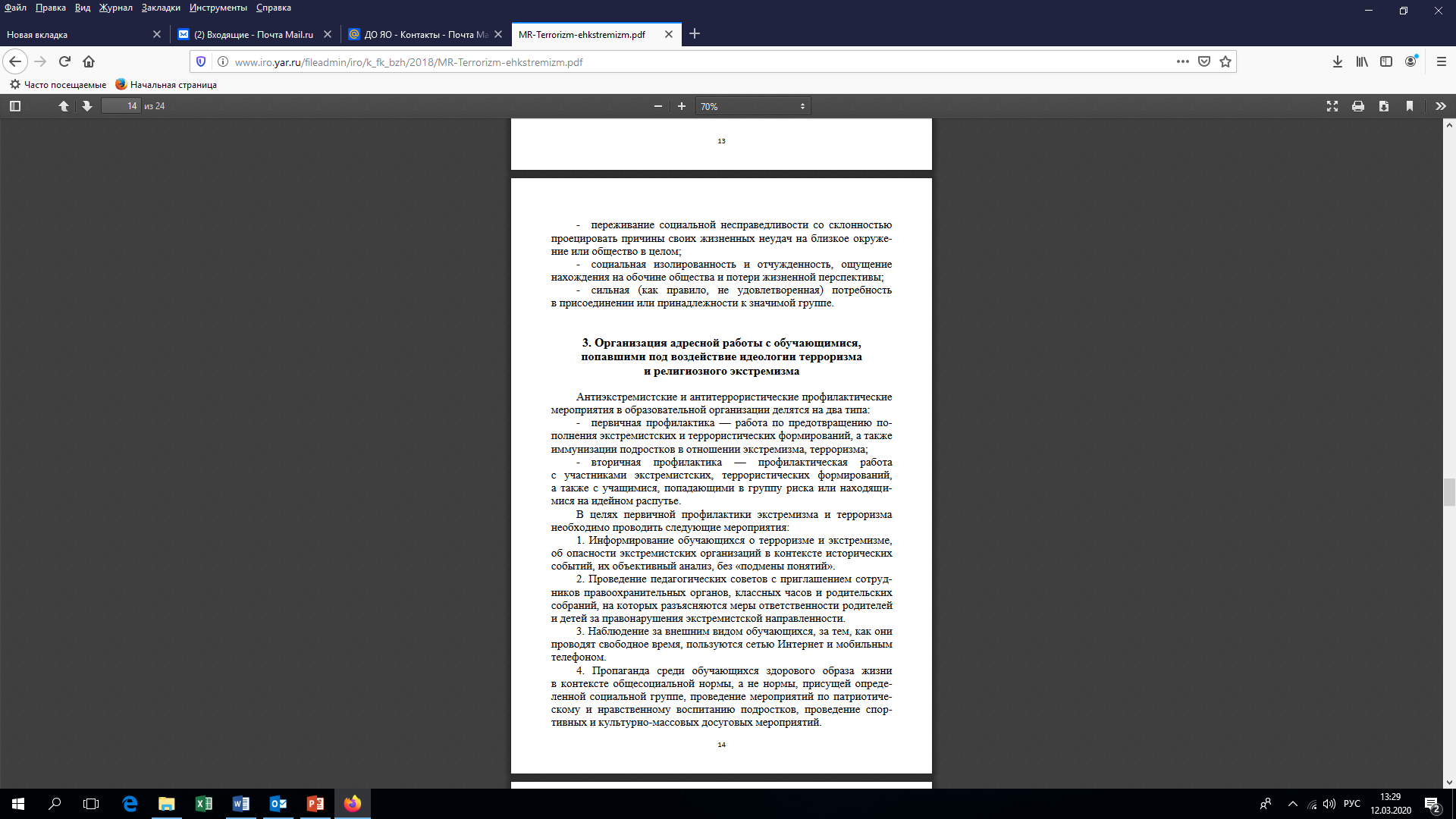 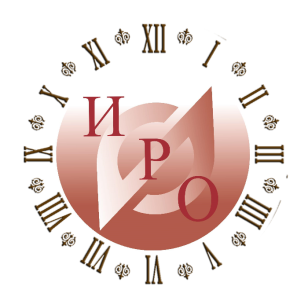 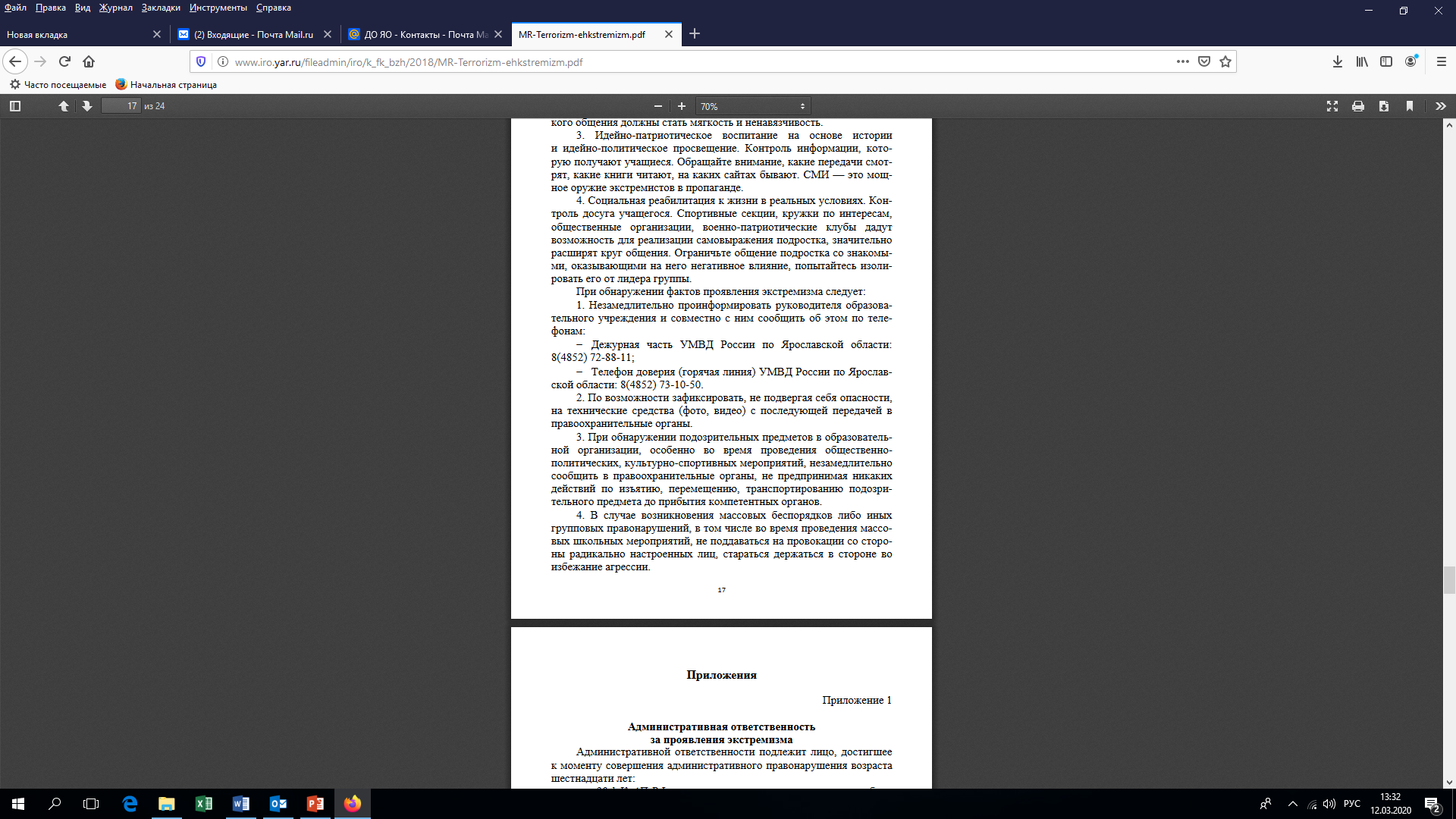 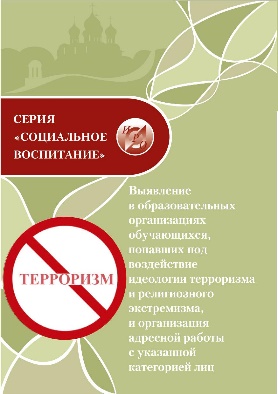 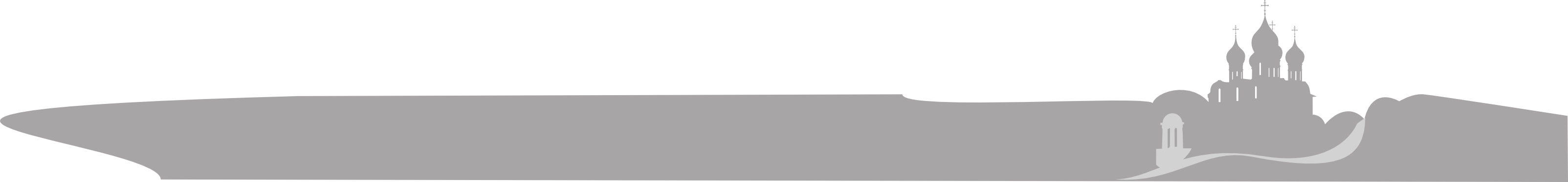 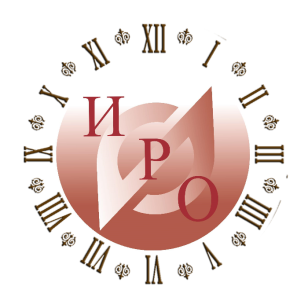 Количественные показатели адресной работы с обучающимися 345 образовательных организаций ЯО по профилактике распространения идеологии терроризма и экстремизма за 2018-2019 учебный год
Количественные показатели адресной работы с родителями (законными представителями) обучающихся 345 образовательных организаций ЯО
по профилактике распространения идеологии терроризма и экстремизма 
за 2018-2019 учебный год
«группа риска» - обучающиеся, которые имели опыт бродяжничества, пробовали наркотики, алкоголь, имеют друзей или членов семьи, употребляющих алкоголь или наркотики; лица с генетической предрасположенностью к психическим заболеваниям или находящиеся в неблагоприятных семейных или социальных условиях
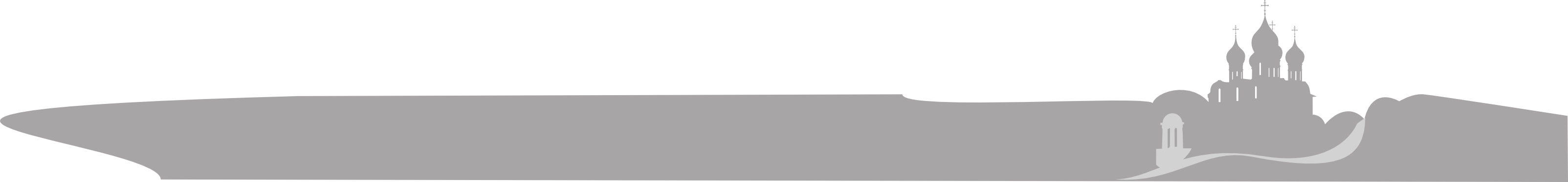 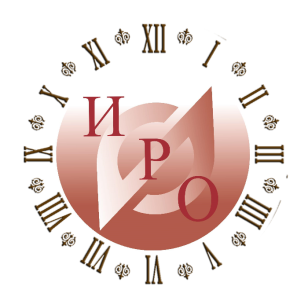 Общее количество педагогов, которые реализовывали мероприятия по профилактике распространения идеологии терроризма и экстремизма  составило 6962 человек за 2018-2019 учебный год
Общее количество представителей иных организаций, которые приняли участие в проведении 923 мероприятия адресной работы, составило 573 человека за 2018-2019 учебный год
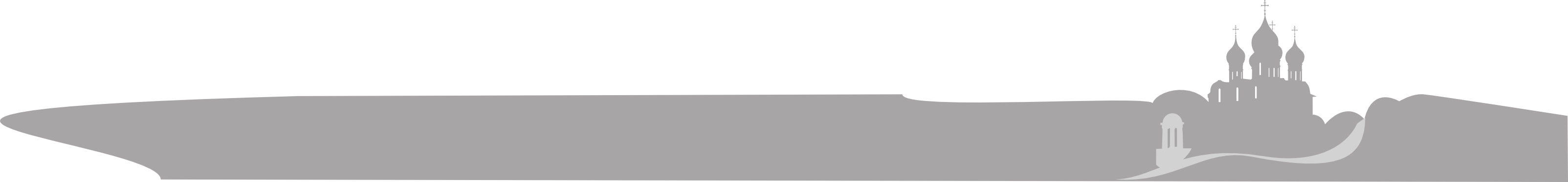 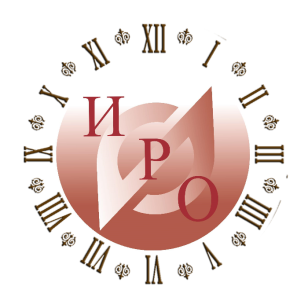 Совершенствования системы дополнительного 
профессионального образования педагогических кадров
Совершенствование системы повышения квалификации педагогических кадров по вопросам профилактики идеологии экстремизма и терроризма
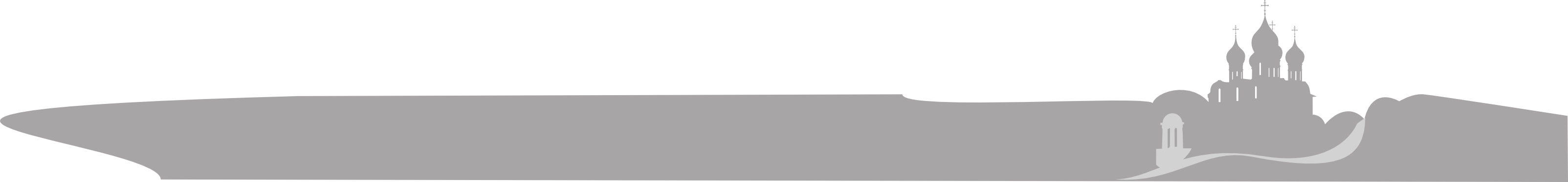 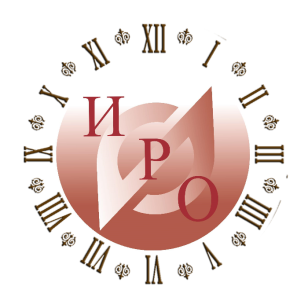 Совершенствования системы дополнительного 
профессионального образования педагогических кадров
Совершенствование системы повышения квалификации педагогических кадров по вопросам профилактики идеологии экстремизма и терроризма
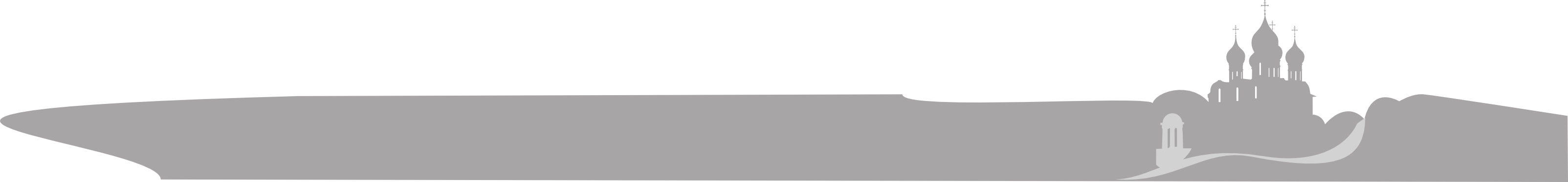 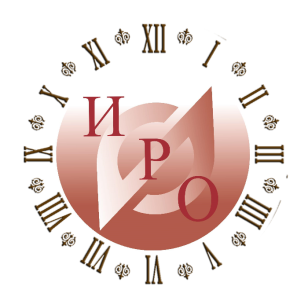 Совершенствования системы дополнительного 
профессионального образования педагогических кадров
Координация деятельности педагогов по вопросам профилактики идеологии экстремизма и терроризма через региональные педагогические сообщества
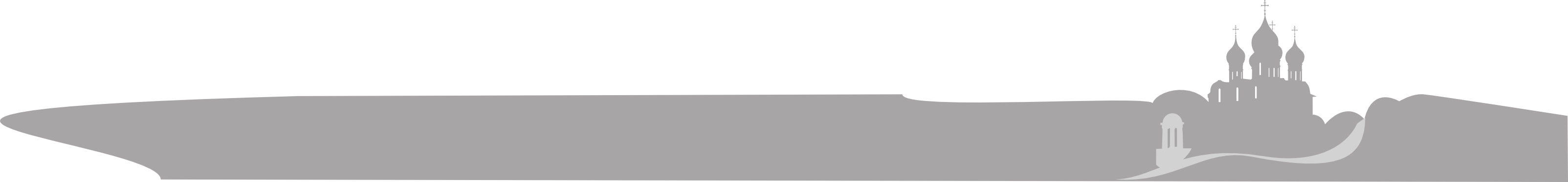 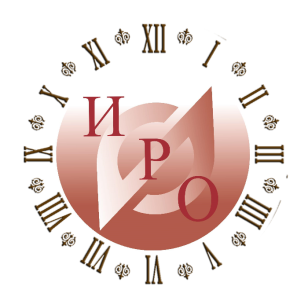 Совершенствования системы дополнительного 
профессионального образования педагогических кадров
Выявление и поощрение педагогических работников, проявляющих  инициативу и творческую активность в профилактике идеологии экстремизма и терроризма
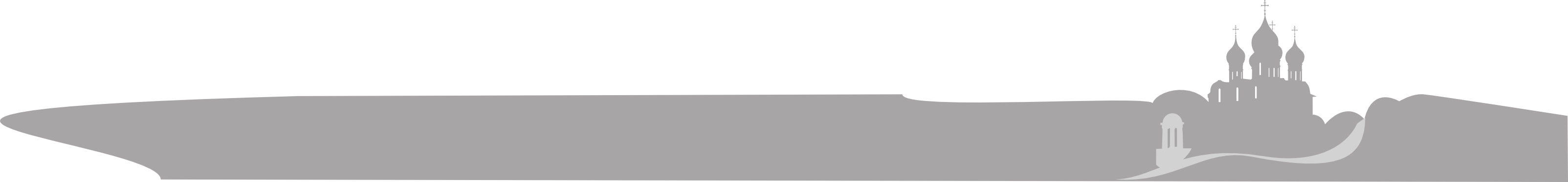 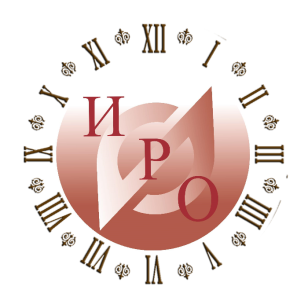 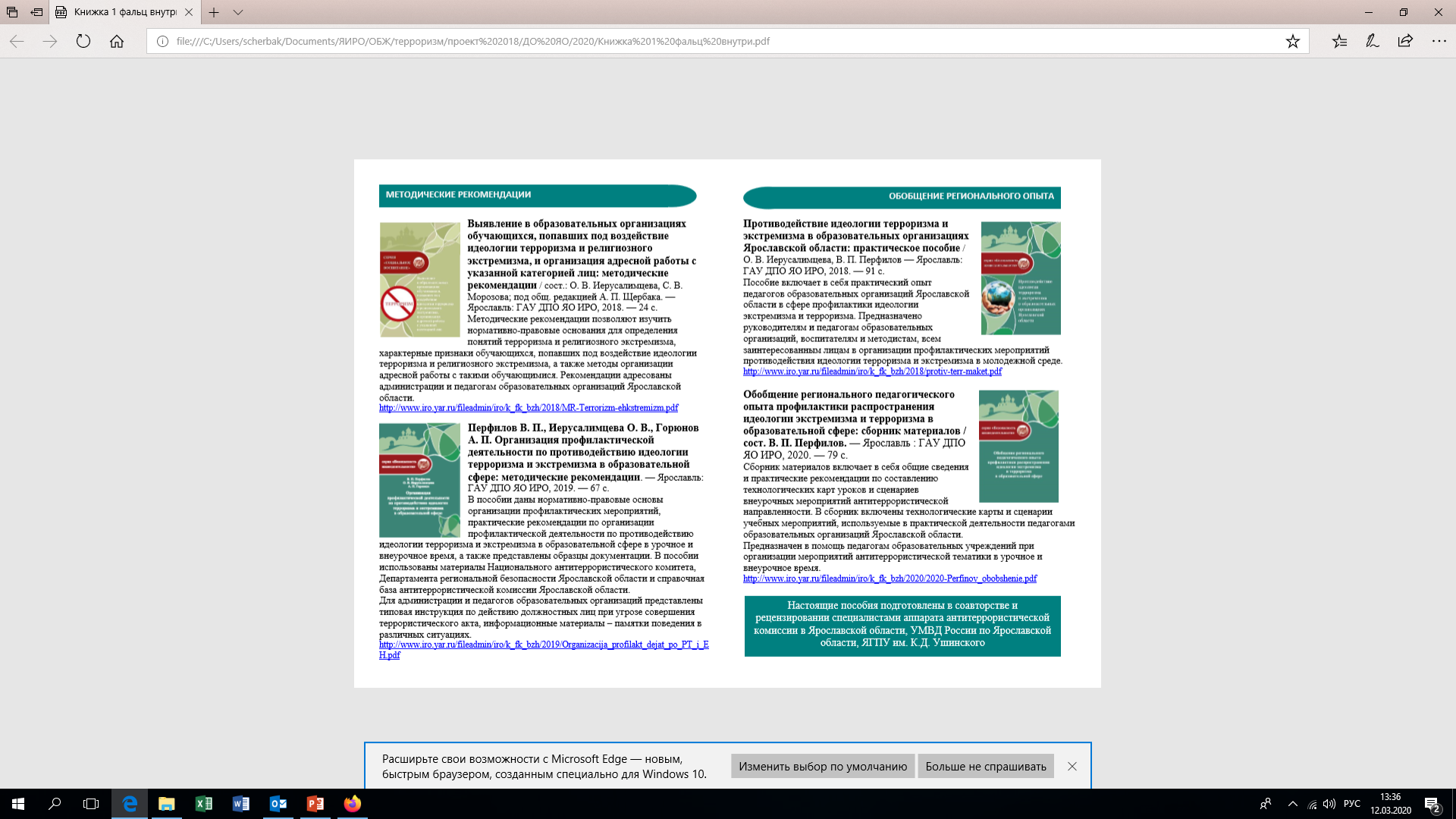 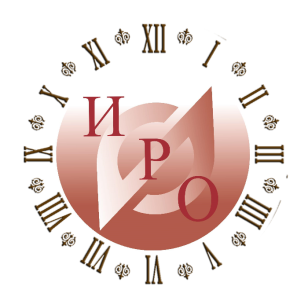 КОНТАКТЫ:150014,  г. Ярославль, ул. Богдановича, 16, каб. 418, 420Тел. (4852) 23-09-67E-mail: fkbzh@iro.yar.ru 
Заведующий кафедрой 
Щербак Александр Павлович
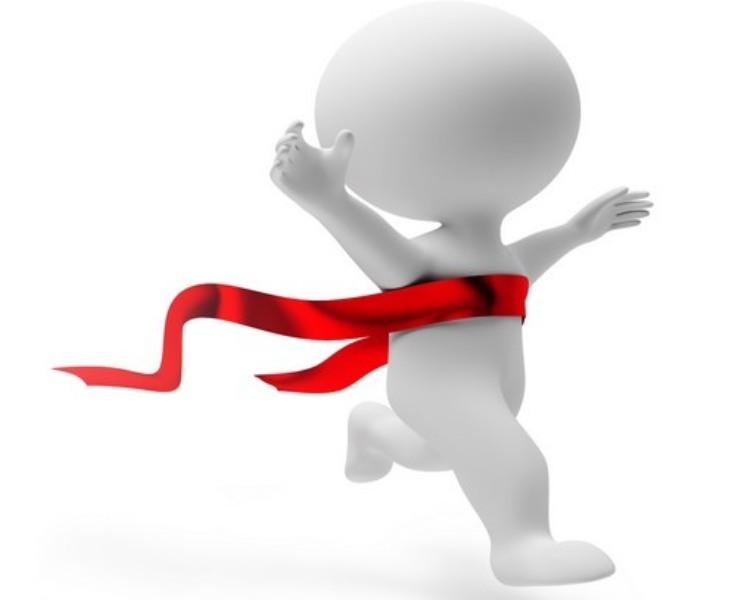 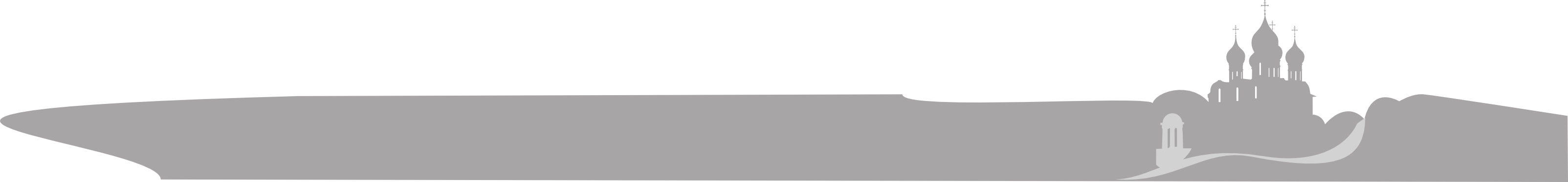